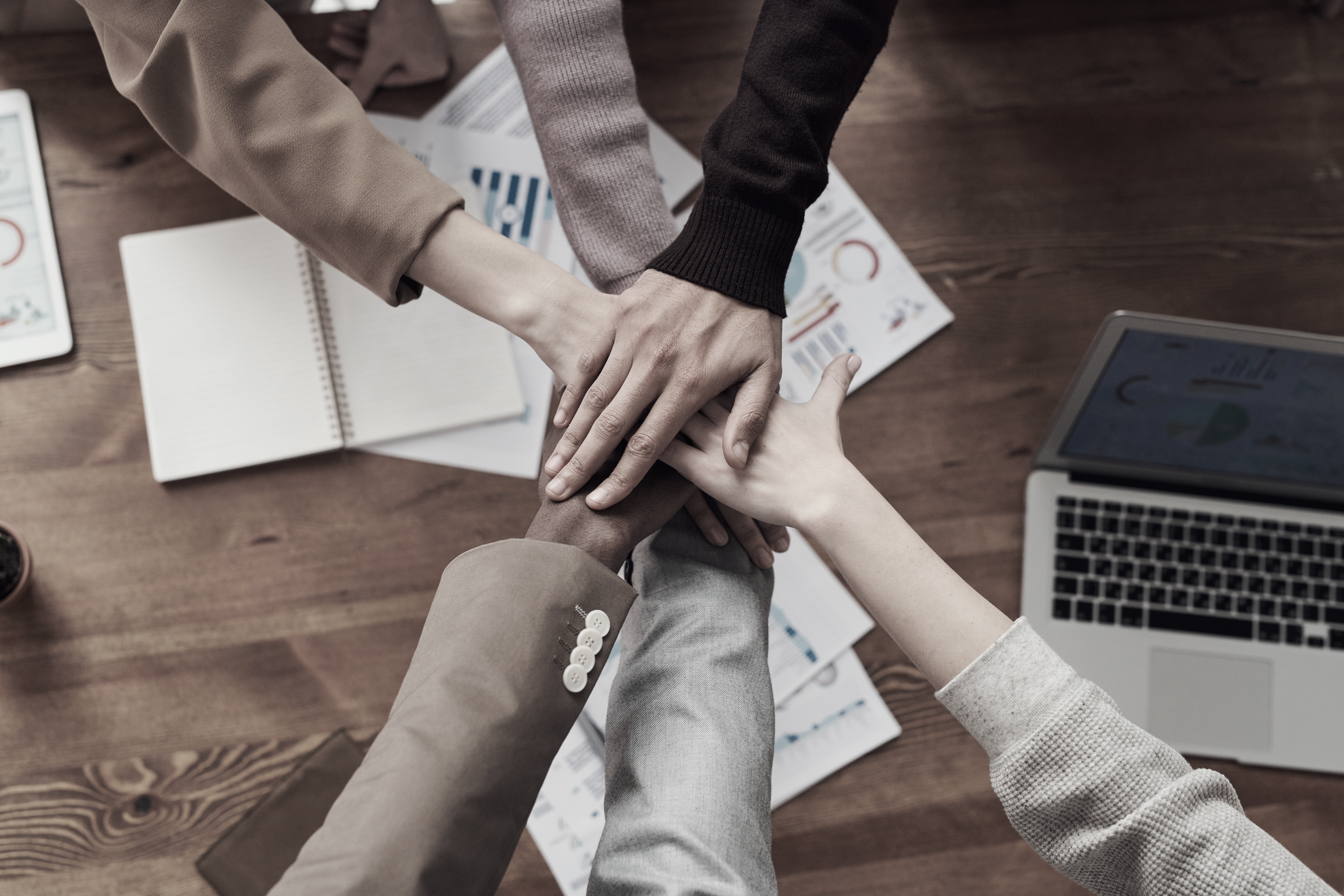 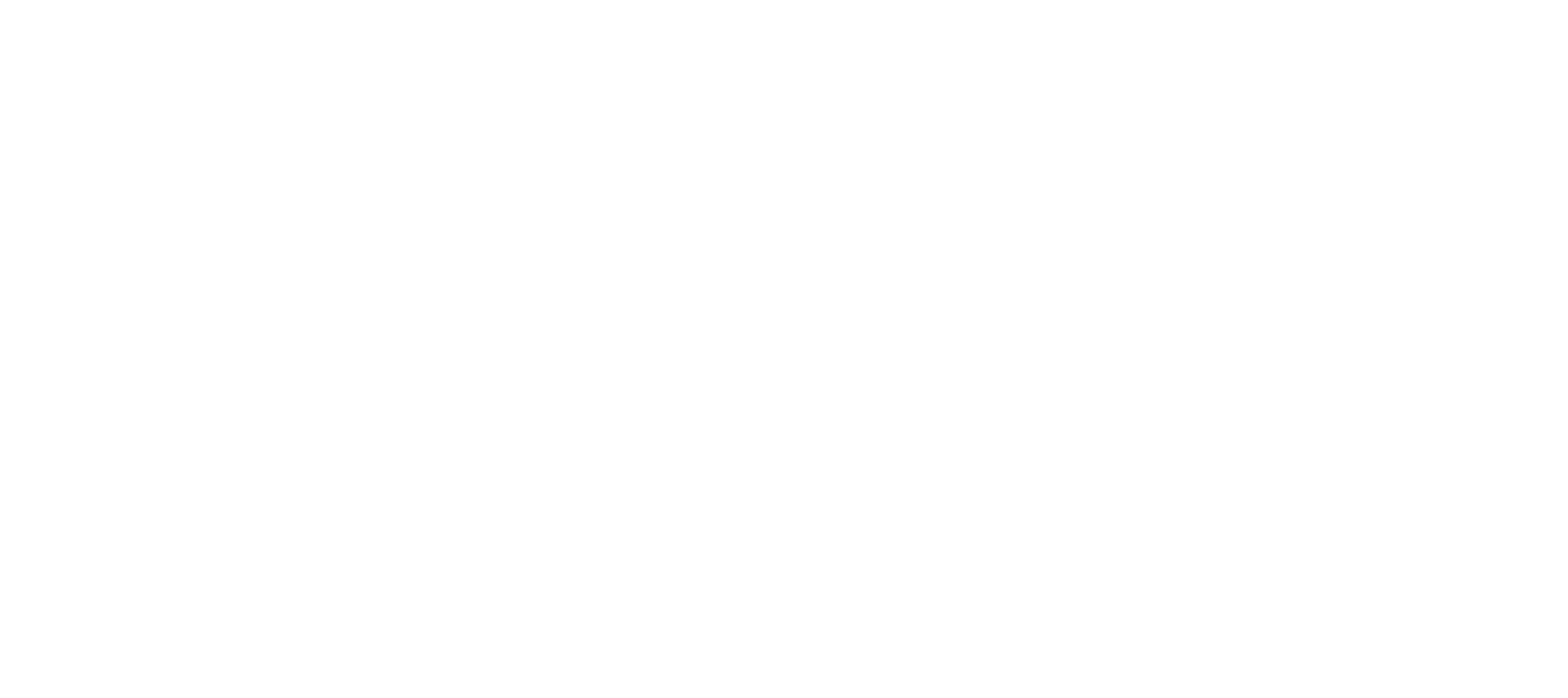 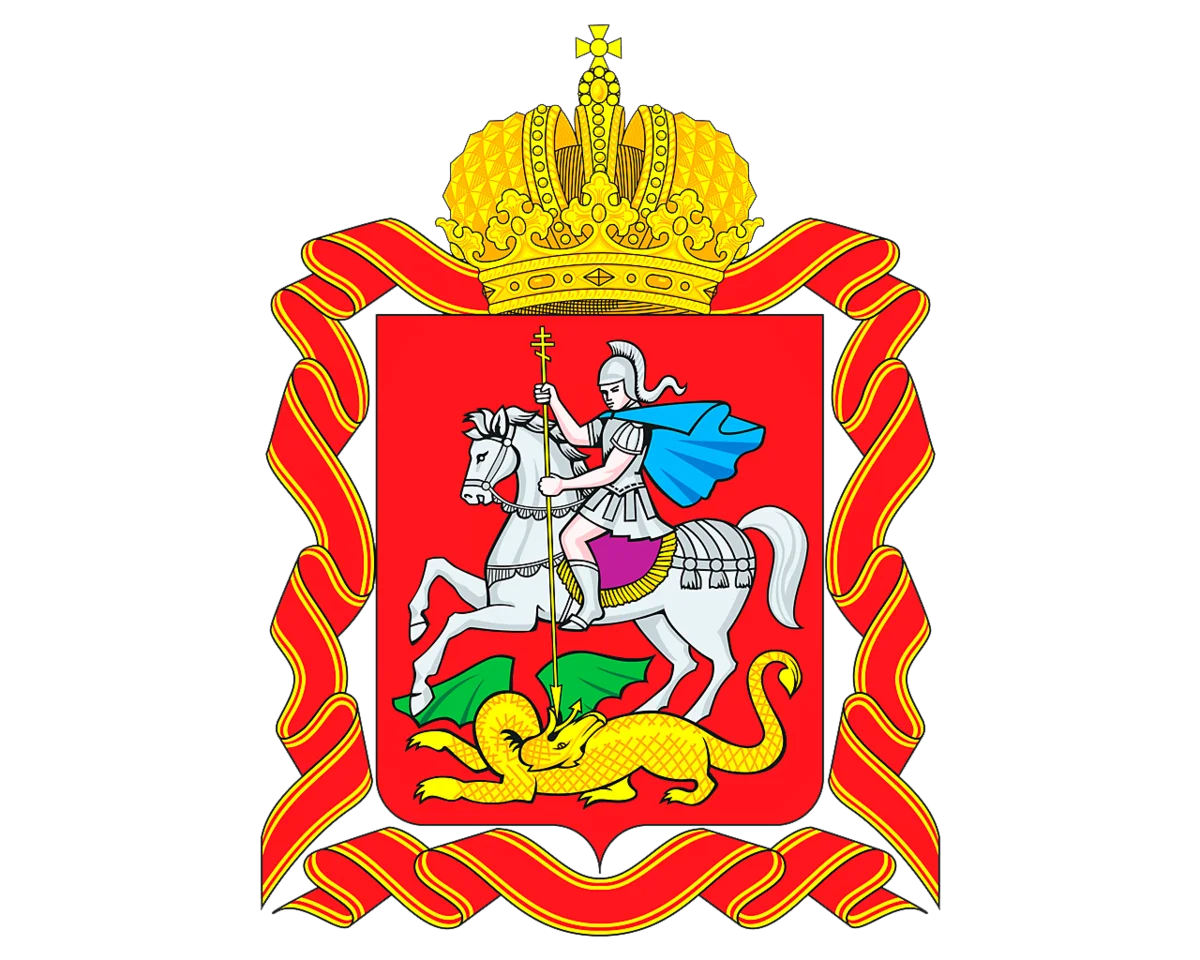 ПРАВИТЕЛЬСТВО
МОСКОВСКОЙ
ОБЛАСТИ
РЕГИОНАЛЬНЫЙ ЦЕНТР ИНЖИНИРИНГА
МОСКОВСКОЙ ОБЛАСТИ
Автономная некоммерческая организация «Агентство инвестиционного развития Московской области»
+7 (499) 645-64-00, mybusiness@mosreg.ru
2022
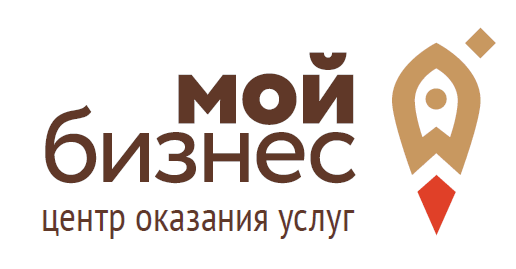 2
Региональный центр инжиниринга
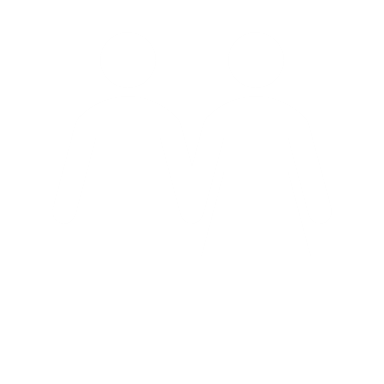 ЧТО ТАКОЕ  РЕГИОНАЛЬНЫЙ ЦЕНТР ИНЖИНИРИНГА*:

Региональный центр инжиниринга (РЦИ) – это:

Инфраструктура государственной поддержки малых и средних производственных предприятий

РЦИ входит в структуру центров оказания услуг «Мой бизнес», где предприниматели могут в одном окне получить все необходимые услуги для ведения предпринимательской деятельности
Физические лица 
планирующие начать 
собственное дело
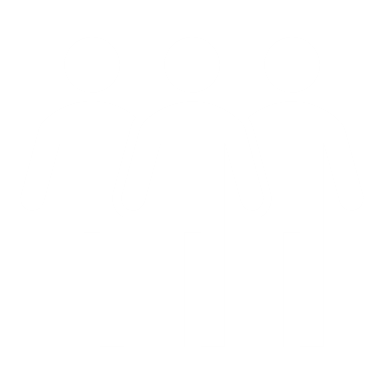 * Создан для реализации национального проекта «Малое и среднее предпринимательство и поддержка индивидуальной предпринимательской инициативы»
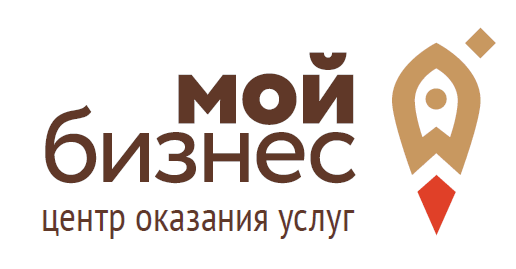 3
Региональный центр инжиниринга
УСЛУГИ РЕГИОНАЛЬНОГО ЦЕНТРА ИНЖИНИРИНГА:

Разработка бизнес-планов (стоимость услуги – не более 300 тыс. руб.)
Разработка программы модернизации (стоимость услуги – не более 400 тыс. руб.)
Проведение технических аудитов (технологического / энергетического/ экологического / других видов аудита производства)(стоимость услуги – не более 400 тыс. руб.)
Финансовые и управленческие аудиты (стоимость услуги – не более 150 тыс. руб.)
Разработка конструкторской документации, инженерно-консультационные (стоимость услуги – не более 500 тыс. руб.)
Сертификация, декларирование, сертификация ХАССП, сертификация системы менеджмента качества в соответствии с международным стандартом ГОСТ ISO (стоимость услуги – не более 500 тыс. руб.)
Регистрация патентов/товарных знаков (стоимость услуги – не более 500 тыс. руб.)
Анализ потенциала предприятия и оценка импортозамещения (стоимость услуги – не более 50 тыс. руб.)
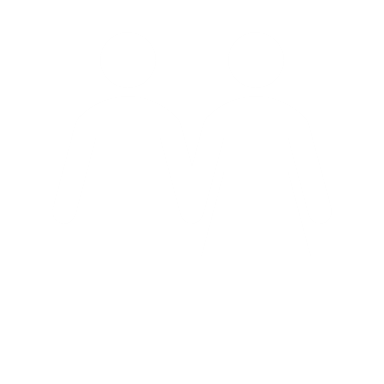 Физические лица 
планирующие начать 
собственное дело
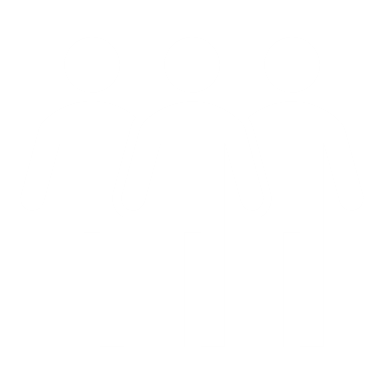 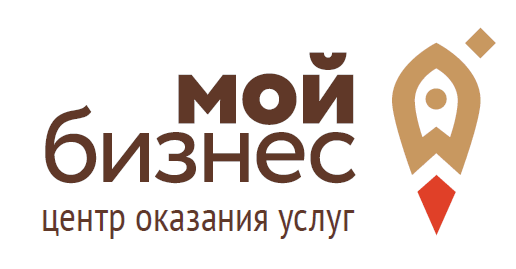 3
Региональный центр инжиниринга
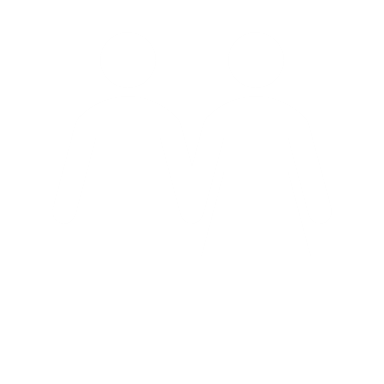 УСЛОВИЯ ПРЕДОСТАВЛЕНИЯ УСЛУГ:


30 % стоимости услуги оплачивает МСП, 70 % оплачивается за счет бюджета центра «Мой бизнес»

Вторая и последующие услуги в течение календарного года – 50% оплачивает МСП, 50 % оплачиваются за счет бюджета центра «Мой бизнес»

Услуга по анализу потенциала МСП и оценке импортозамещения –  5% оплачивает МСП, 95 % оплачивается за счет бюджета центра «Мой бизнес»
Физические лица 
планирующие начать 
собственное дело
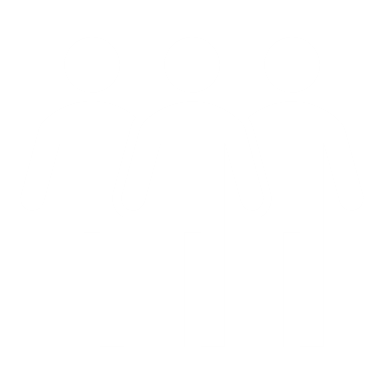 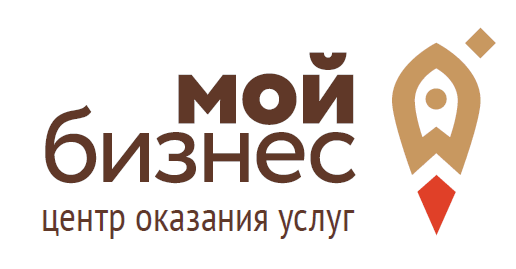 Региональный центр инжиниринга
5
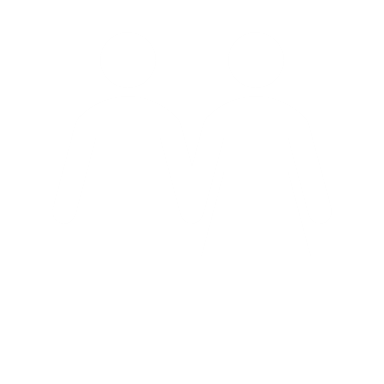 ЗАЯВИТЕЛИ НА ПОЛУЧЕНИЕ УСЛУГ РЦИ:
Физические лица 
планирующие начать 
собственное дело
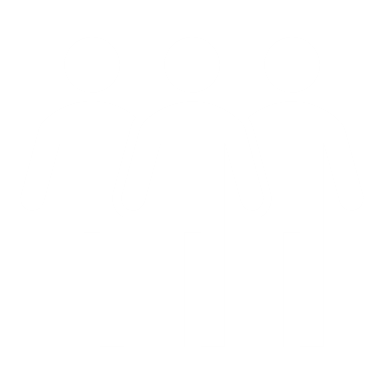 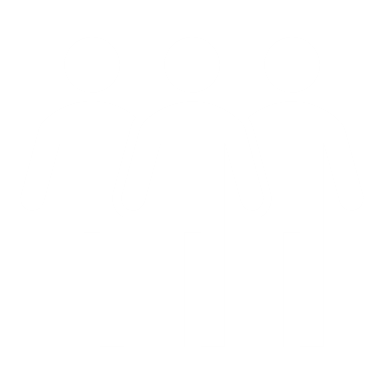 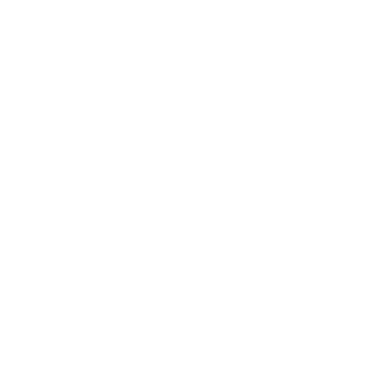 Самозанятые граждане
ТРЕБОВАНИЯ К ЗАЯВИТЕЛЯМ:
Регистрация на территории Московской области
Осуществление деятельности на территории Московской области
Наличие сведений об ИП или юридическом лице в едином реестре субъектов МСП
Отсутствие задолженности по налогом и сборам
Регистрация на цифровой платформе МСП.РФ, анкета на расчет скоринга
Субъекты МСП
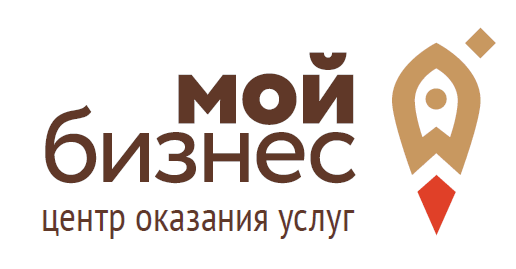 6
Региональный центр инжиниринга
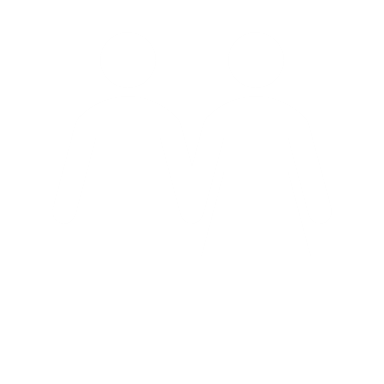 ПРЕДОСТАВЛЕНИЕ УСЛУГ ОСУЩЕСТВЛЯЕТСЯ:

Сторонними организациями, включенными в Реестр аккредитованных организаций РЦИ*.

Где посмотреть Реестр? 
на Инвестиционном портале Московской области по ссылке: https://investmo.ru/business/my-business/accreditation/accreditation-rci/register-organizations
Физические лица 
планирующие начать 
собственное дело
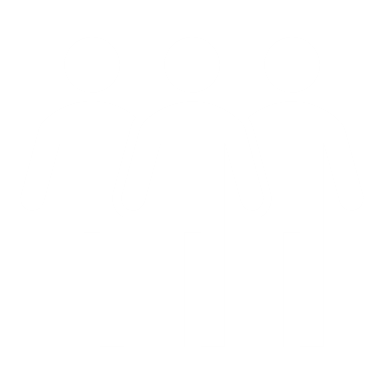 * Порядок аккредитации организаций на оказание услуг РЦИ предусмотрен Регламентом оказания услуг в центре «Мой бизнес»
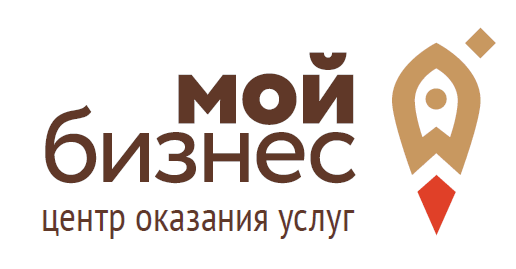 7
Региональный центр инжиниринга
КАК ПОЛУЧИТЬ УСЛУГУ?
ШАГ 1
ШАГ 2
Подать заявку на региональном 
портале государственных 
и муниципальных услуг                                https://uslugi.mosreg.ru/services/21859
ШАГ 3
Пройти отбор
Физические лица 
планирующие начать 
собственное дело
Проверить 
выполнение требований:
регистрация и ведение производственной или сельскохозяйственной  деятельности на территории Московской области 
ИП или юридическое лицо состоит в реестре субъектов МСП Московской области
отсутствует задолженность по налогам
регистрация и прохождение скоринга на платформе МСП.РФ
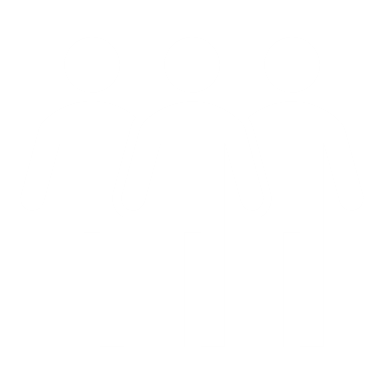 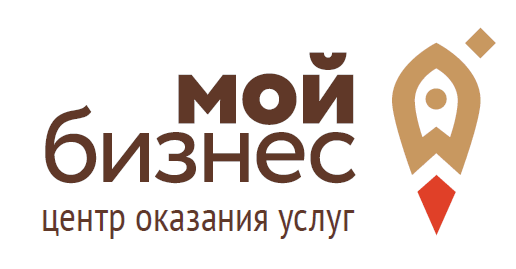 8
Региональный центр инжиниринга
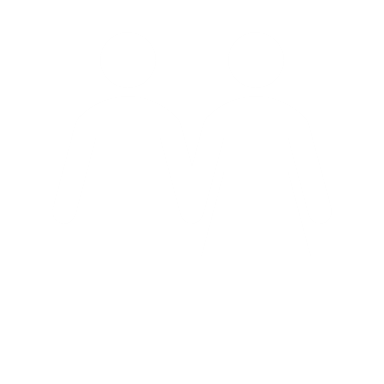 Наши контакты:
Садыкова Мария Юрьевна
телефон: 8 (499) 645 64 00 (доб.130) электронная почта: SadykovaMI@mosreg.ru
Рыжова Юлия Александровна
телефон: 8 (499) 645 64 00 (доб.131) электронная почта: RyzhovaIA@mosreg.ru
Марина Елена Алексеевна
телефон: 8 (499) 645 64 00 (доб.142) электронная почта: Marinaela@mosreg.ru
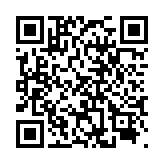 Физические лица 
планирующие начать 
собственное дело
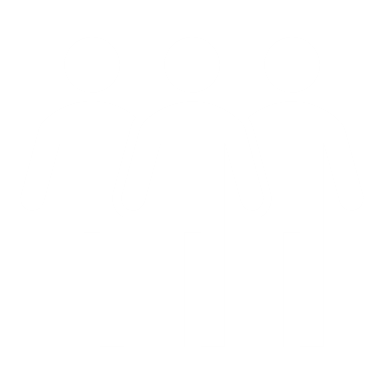